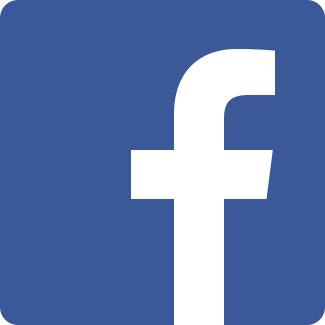 歡迎加入商業簡報網粉絲專頁
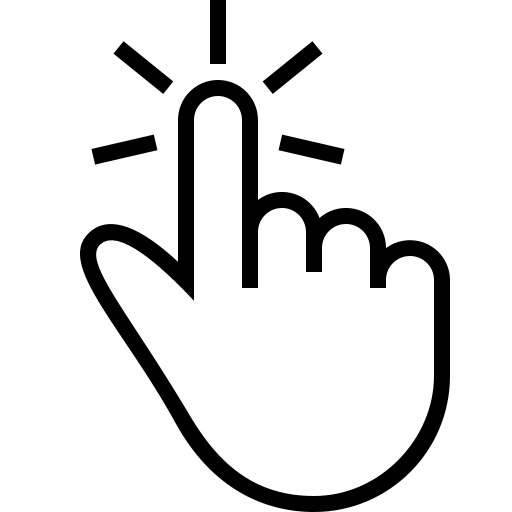